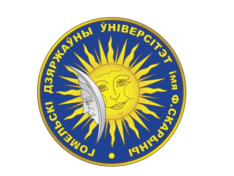 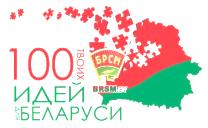 Гомельский государственный университет имени Франциска CкориныФилиал кафедры психологии на базеГомельского городского социально-педагогического центра«Я – психолог, я – твой друг»
волонтерский студенческий проект
Гомель, 2016
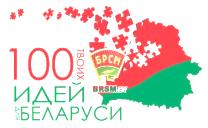 Цель проекта:
психосоциальная поддержка детей, оставшиеся без попечения родителей
Задачи проекта:
терапия психоэмоционального состояния детей, оставшиеся без попечения родителей;
оптимизация коммуникативной деятельности детей, оставшиеся без попечения родителей;
оказание психологической помощи семье, находящей в социально опасном положении (СОП) – терапия детско-родительских отношений.
Целевая аудитория проекта:
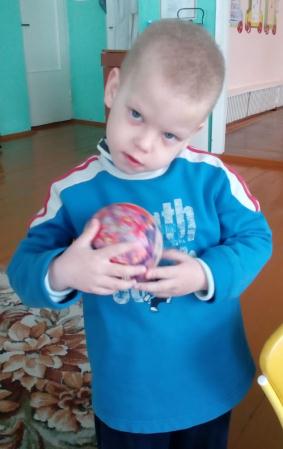 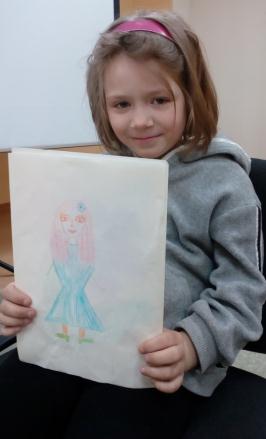 Социальные сироты - дети, оставшиеся без попечения родителей
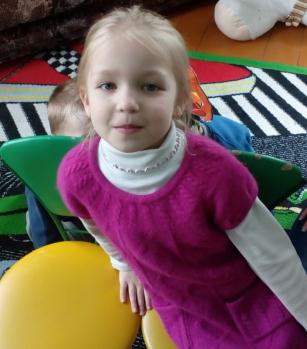 Сроки реализации проекта:
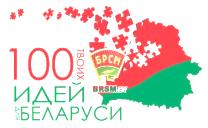 Проект реализуется в 2016-2020 гг. 
в рамках сотрудничества 
кафедры психологии ГГГ им. Ф. Скорины  и 
Гомельского городского социально-педагогического центра
Актуальность проекта:
По итогам 2015 года в Республике Беларусь 27128 детей проживают в СОП – социально опасном положении.В стране работает 138 Социально-педагогических центров и 111 приютов.
        Количество детей-сирот в Республике Беларусь насчитывает около 25 тыс. Большинство из них - 80% социальные сироты, т.е. дети при живых родителях.
	Дети, оставшиеся без попечения родителей нуждаются в психосоциальной поддержке
Содержание проекта:
Студенты волонтеры оказывают психологическую помощь детям разных возрастных категорий:
детям дошкольного возраста
детям младшего школьного возраста
подросткам
Проект реализуется в 3-х направлениях: 
индивидуальная работа с ребенком;
групповая тренинговая работа; 
работа с семьей, организация совместной деятельности матери и ребенка (с целью возвращения ребенка в биологическую семью).
Индивидуальная работа с ребенком
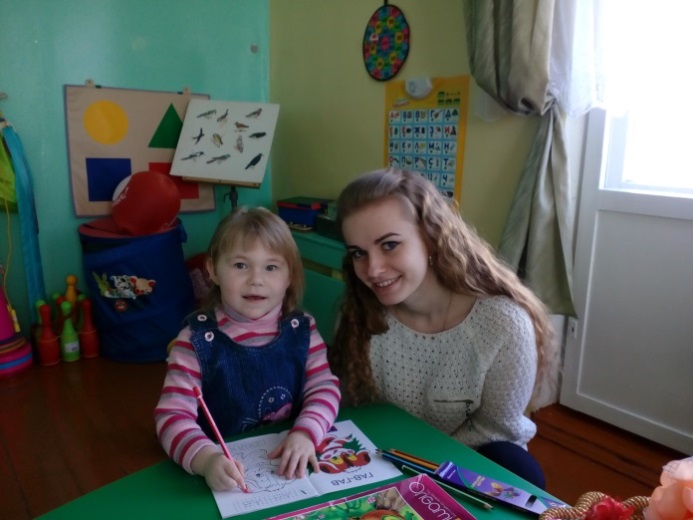 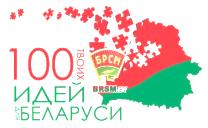 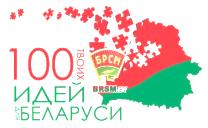 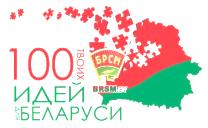 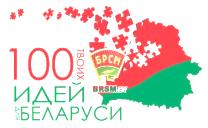 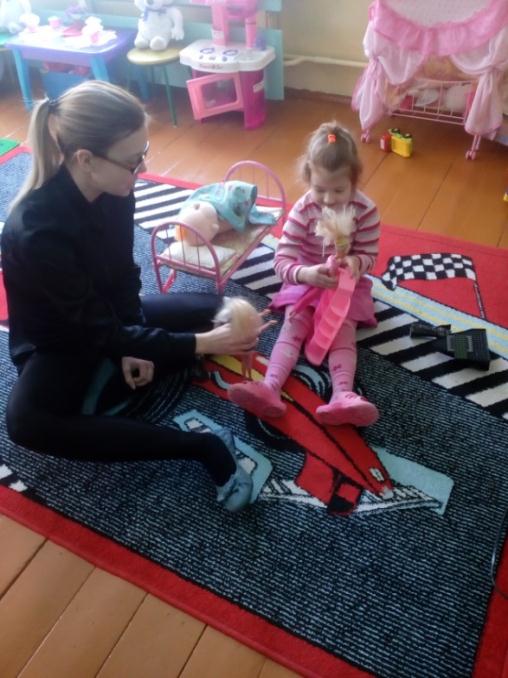 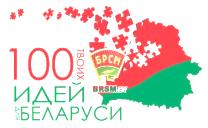 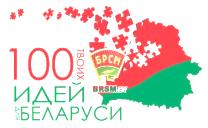 Групповая тренинговая работа
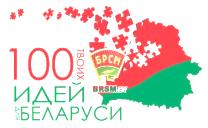 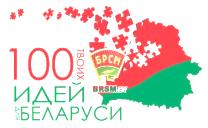 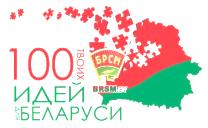 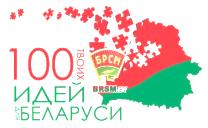 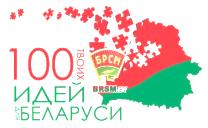 Работа с семьей
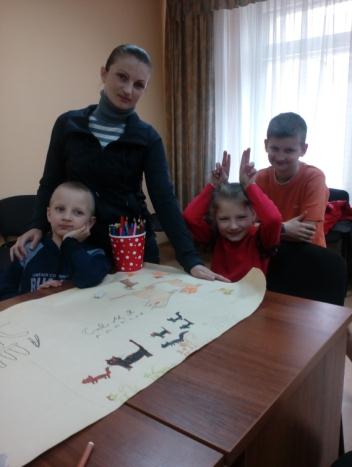 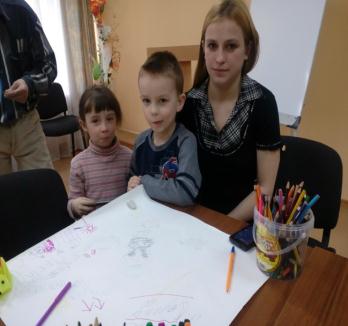 Социальная значимость проекта:
Поддержка и реабилитация детей оказавшихся в социально опасном положении.
 
Мы – волонтерское движение студентов-психологов, стремимся помочь построить счастливый мир детям, находящимся в трудной жизненной ситуации, – мир, основанный на ценностях семьи, привязанности, доверия и любви.
 
Мы можем подготовить ребёнка к возвращению в биологическую семью.

Мы можем показать, что вместе можно справиться с любой трудной жизненной ситуацией и жизнь может и должна быть счастливой!
Как помочь ребенку?
Участвуйте в наших проектах
Также Вы можете сделать пожертвование

Наш благотворительный счет (ГГСПЦ):
В белорусских рублях Филиал №300 «АСБ Беларусбанк»
Р/с 3604402000091
МФО 151501661
УНП 401159403

Подробная информация по оформлению пожертвования: (0232)621050 
Адрес: 246035, г. Гомель, ул. Маневича 26 а
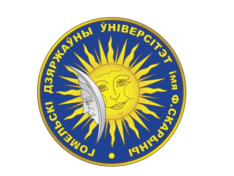 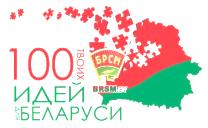 СПАСИБО ЗА ВНИМАНИЕ!